Jednání Předsednictva HSRM RE:STARTMost  10.05.2021
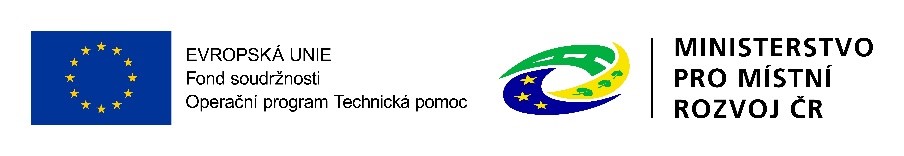 RE:START - Strategie hospodářské restrukturalizace ÚK, MSK a KVK
Dlouhodobá pomoc strukturálně postiženým regionům.
Nastavení typových aktivit/projektů - cílem je přinést změnu do strukturálně postižených regionů.
Východiskem je Strategický rámec, který je pravidelně aktualizován a naplňován Akčními plány.
Vazba na Strategii regionálního rozvoje ČR – zvýhodnění hospodářsky a sociálně ohrožených území (zahrnuje velkou část ORP v KVK, ÚK, MSK).
Díky RE:START lepší vyjednávací pozice  ČR při přípravě Fondu pro spravedlivou transformaci – zahrnutí všech tří strukturálně postižených regionů do tohoto fondu.
Intenzivní komunikace stát – regiony – firmy.
RE:START – AKTUALIZACE Strategie
Aktualizace s akcentem na ukončování těžby uhlí a transformace energetiky ve vazbě na činnosti Uhelné komise ČR a jejích pracovních skupin.
Základ pro přípravu Plánu spravedlivé územní transformace.
2017 – současnost: na základě vyjednání specifického zvýhodnění (specifických výzev, bodového zvýhodnění) a při vytvoření nových dotačních titulů do strukturálně postižených regionů přišlo více než 9 mld. Kč.
RE:START – čerpání ÚK 2020
MMR Podpora regenerace brownfieldů pro nepodnikatelské využití 2020
úspěšní žadatelé - ( obce Třebenice, Světec, Domoušice, Evaň, Vchynice)
celkové náklady cca 129 mil. Kč, dotace cca 53 mil. Kč.
MPO – OP PIK Nemovitosti
celkové náklady projektů 564,7 mil. Kč, dotace 245, 6 mil. Kč Kč.
IROP 92. Infrastruktura základních škol pro uhelné regiony
v ÚK 25 projektů (Město Krásná Lípa, Varnsdorf, Vejprty, Chomutov, Kadaň, Úštěk, Roudnice n. L., Louny, Lubenec, Most, Litvínov, Horní Jiřetín, Ústí nad Labem)
dotace EU cca 290 mil. Kč.
Program regenerace a podnikatelské využití brownfieldů – 
-      podpořeny celkem 4 projekty v ÚK (obce Hrobčice, Moldava, Strupčice a Děčany)
celkové náklady cca 153 mil. Kč
Aktualizace 4. Souhrnného akčního plánu strategie RE:START
4. Aktualizace Akčního plánu pro rok 2021

Celkem je pro AP 2020-2021 navrženo 17 opatření z toho:
12 zcela nových opatření – z toho 7 opatření vázaných na COVID-19
 5 aktualizovaných původních opatření – z toho 1 opatření vázané na COVID-19
Projednáno a schváleno na vládě ČR dne 29.03.2021 usnesením č. 321 (realizace opatření 2021-2030) 
Současně je sladěn interval přípravy Akčních plánů se Strategií regionálního rozvoje ČR – v intervalu 1x za 2 roky.
Předpokládaný finanční rámec aktualizace 4. Akčního plánu
RE:START – přehled opatření 4. Akčního plánu
[Speaker Notes: Podrobný obsah jednotlivých opatření – stručně cíle opatření ke každému z nich]
Aktuální možnosti strategie RE:START a FST
RE:START – připravované dotační tituly MMR

Výzva na Specifické brownfieldy pro přípravu studie využitelnosti – jedná se o specifické brownfieldy na území ÚK a MSK - předpoklad vyhlášení na začátku května 2021

FST 
Podkladem pro čerpání cca 41 mld. Kč z OP ST je schválení Plánu pro spravedlivou územní transformaci (zpracovává MMR). Předpoklad dokončení plánu 2.Q 2021. 

Operační program Spravedlivé transformace (OP ST) v gesci MŽP by měl být následně spuštěn na přelomu roku 2021/2022, v závislosti na postupném schvalování finální legislativy ze strany EK.
Plán spravedlivé územní transformace
Výzvy v regionech
Výzvy pro sběr potenciálních strategických projektů – v každém kraji samostatná výzva 
Cílem výzvy je sběr, hodnocení a doporučení potenciálních strategických projektů pro zařazení do PSÚT. 
Výzva byla vyhlášena dne 31. 3. 2021 a byla ukončena dne 30. 4. 2021.

Produktivní investice velkých podniků – analýza dopadů realizace investice na trh práce – opět v každém kraji samostatná výzva
Obecně lze za produktivní investici označit investice do fixního kapitálu nebo nehmotných aktiv podniků, které je používají k produkci zboží nebo služeb a přispívají tak k tvorbě hrubého fixního kapitálu nebo k zaměstnanosti. Např. nové haly, budovy nové technologie, výrobní linky apod.
Analýza musí věrohodně prokazovat, že dojde ke tvorbě/zachování většího počtu pracovních míst než kolik by zaniklo v případě absence investice a musí být odevzdána/zaslána na sekretariát RSK.
Termín pro předkládání výzvy byl pro ÚK do konce dubna 2021.
Harmonogram
květen 2021 – 4. jednání Transformační platformy naplánováno na 11.05.2021 – další verze PSÚT
květen 2021 – workshop pro NNO – 19.5.2021
květen 2021 – finalizace dokumentu na základě podkladů z regionů, aby byl připraven – po zveřejnění finální legislativy a zapracování strategických projektů a následně pro zahájení schvalovacího procesu vlády ČR, EK atp.
polovina června 2021 – seznamy strategických projektů – předběžně – postupně zpřesňovány a finálně dopracovány dle jednání RSK a tripartity.
červen 2021 – předpoklad schválení legislativy ze strany EK, následně by měla vstoupit v platnost finální legislativa k FST ze strany EK
2. Q 2021 – finalizace dokumentu, SEA 
září 2021 – předložení finální verze dokumentů vládě ČR; EK
Děkuji za pozornost.www.dotaceeu.cz/uhelneregiony